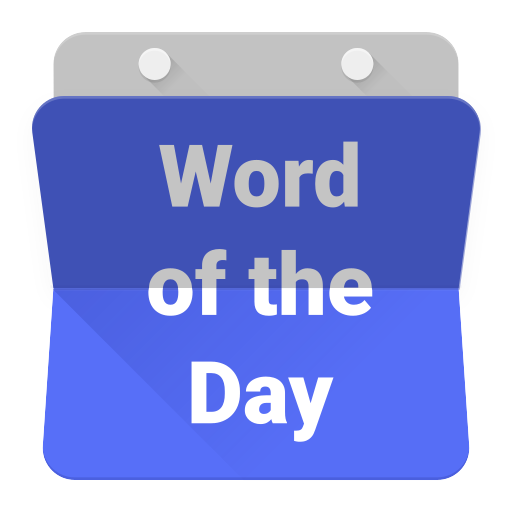 silsilah keluarga
silsilah keluarga
“Silsilah Keluarga” is the Indonesian word for “Family Tree”.
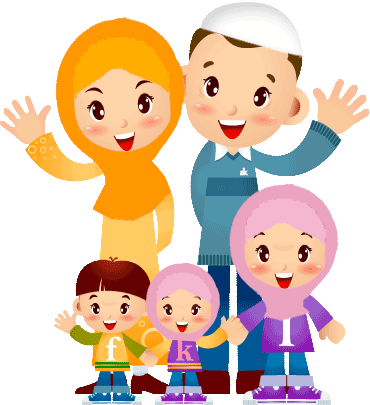